Graph Query Verification  usingMonadic 2nd-Order Logic
Kazuhiro Inaba (稲葉 一浩)
kinaba@NII.ac.jp 

Oct 10, 20101st PKU-NII International Joint Workshop on Advanced Software Engineering
Graph
MSO
Verify
Goal of This Research
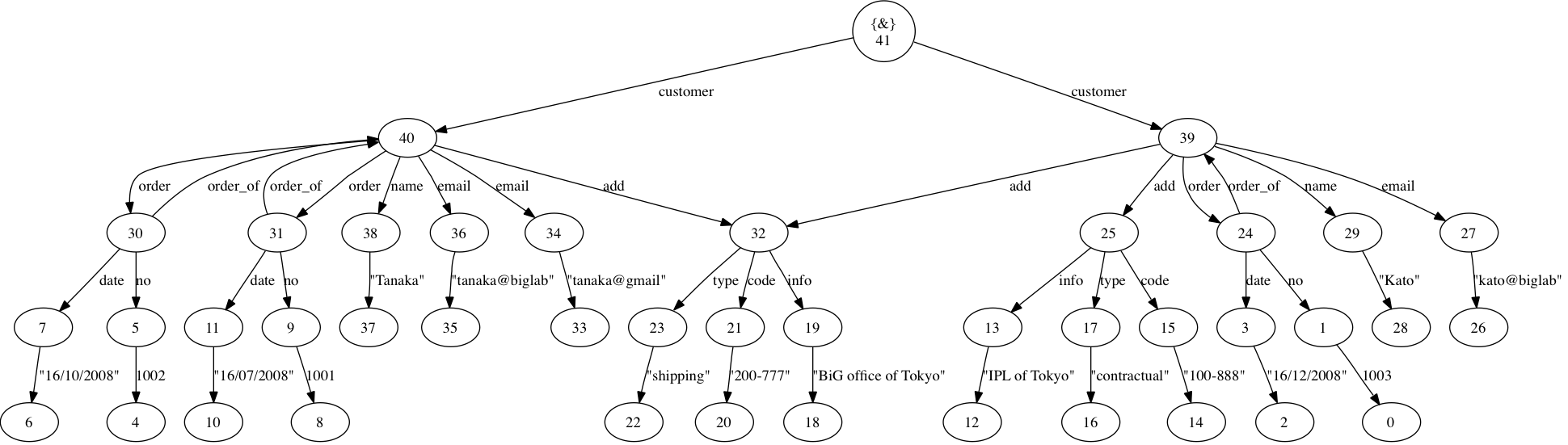 (Automated) Reasoningon Graph Transformations
Is this update on the output  reflectable to the input?
Does the output of  this transformation always have a desired structure?
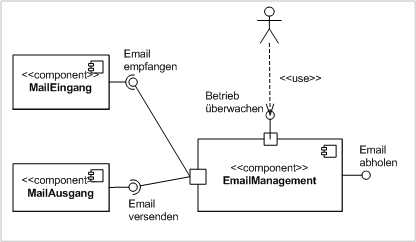 Today’s Talk
Given
A graph transformation  f
Input schema  SI
Output schema So
Statically verify that “there’s no type error”,i.e., “for any graph g conforming to SI ,          f(g)  always conforms to So.”
Example : SNS-Members
Extract all members using the screen-name “John”.
SNS
member
name
John
info
friend
・・・
friend
member
name
Mary
info
select {result: $x}where  {SNS: {member: $x}},  {name:  John} in $x
・・・
member
friend
name
John
info
・・・
・・・
Example
Extract all members using the screen-name “John”.
SNS
member
name
John
info
friend
result
・・・
friend
member
result
name
Mary
info
select {result: $x}where  {SNS: {member: $x}},  {name:  John} in $x
・・・
member
friend
name
John
info
・・・
・・・
Example
Lazy programmer may write …
SNS
member
name
John
info
friend
result
・・・
friend
member
result
name
Mary
info
select {result: $x}where  { _*: $x},  {name:  John} in $x
・・・
member
friend
name
John
info
・・・
・・・
Example
In fact, the graph contained “group” data, too!
SNS
member
name
John
info
friend
・・・
friend
member
group
name
Mary
group
info
member
・・・
member
friend
member
name
name
name
John
info
“Fan Club   of XXX”
“Java Programmer”
・・・
・・・
Example
What happens if there’s {group: {name: John, …}}
SNS
member
name
John
info
friend
・・・
friend
BUGGY!
member
group
name
Mary
group
select {result: $x}where  { _*: $x},  {name:  John} in $x
info
member
・・・
member
friend
member
name
name
name
John
info
“Fan Club   of XXX”
“Java Programmer”
・・・
・・・
What We Provide
Programmers specify their intentionabout  the structure of input/output.
class OUTPUT { reference result*: MEM; }
// Input Schema supplied by the SNS provider
class INPUT	{ reference SNS: SNSDB; }
class SNSDB	{ reference member*: MEM;		  reference group*: GRP; }
class MEM	{ reference friend*: MEM;
		  reference name: STRING; }
class GRP	{ reference name: STRING;
		  reference member*: MEM; }
What We Provide
Then, our system automatically verify it!
class INPUT	{ reference SNS: SNSDB; }
“OK!”
select {result: $x}where  {SNS: {member: $x}},  {name:  John} in $x
※ Our checker is SOUND.
If it says OK, then the program never goes wrong.
class OUTPUT { reference result*: MEM; }
What We Provide
Then, our system automatically verify it!
“BUG!”
class INPUT	{ reference SNS: SNSDB; }
SNS
select {result: $x}where  { _*: $x},  {name:  John} in $x
group
name
John
class OUTPUT { reference result*: MEM; }
※ Our checker provides
a COUNTER-EXAMPLE.
How?
By encoding transformations into a logic formula.
formula
class INPUT	{ reference SNS: SNSDB; }
select {result: $x}where  { _*: $x},  {name:  John} in $x
Check VALIDNESSusingan existing verifier
“YES”/
“NO”+CE
Decode CE toa graph
class OUTPUT { reference result*: MEM; }
The Challenge
“How should we representschemas and transformationsby logic formulas?”
The logic must not be too strong    (otherwise its validness becomes undecidable)
The logic must not be too weak    (otherwise it cannot talk about our schemas and transformations)
What is the “just-fit” logic?
Rest of the Talk
Our Choice
 Monadic 2nd-Order Logic (MSO)
Schema Language
 How it can be represented in MSO
UnCAL Transformation Language
 How, in MSO
Decide MSO: from Graph-MSO to Tree-MSO
Discussion : Why This Approach
Monadic 2nd-Order Logic
MSO is a usual 1st order logic on graphs …


… extended with
(primitives)    edgefoo(x, e, y)  start(x)(connectives) ￢P   P&Q   P∨Q  ∀x.P(x)  ∃x.P(x)
(set-quantifiers)  ∀setS. P(S)    ∃setS.P(S)(set-primitives)		 x ∈ S     S⊆T
Graph Schema Language
Programmers can specifyany MSO-expressible property
	(as long as it is bisimulation-generic & compact)
For example,(count-free subset of) KM3 MetaModeling Language:
class OUTPUT { reference result*: MEM; }
class MEM	{ reference friend*: MEM;
		  reference name+: STRING; }
Schema to MSO
We do need MSO’s expressiveness
class OUTPUT { reference result*: MEM; }
class MEM	{ reference friend*: MEM;
		  reference name: STRING; }
∃setOUTPUT.   ∃setMEM.
     (∀x. start(x)  x∈OUTPUT) ∧ (∀x∈OUTPUT. ∀e. ∀u.         edge(x,e,u)  edgeresult(x,e,u) & u∈MEM)
 ∧ …
Transformation Language
select {result: $x}where  { _*: $x},  {name:  John} in $x
UnCAL [Buneman et al, 2000]
Internal Representation of “UnQL” 
E ::= {L:E, L:E, …, L:E}   | if L=L then E else E   | $G   | &
   | rec(λ($L,$G). E)(E)L ::= (label constant)    | $L
“Bulk” Semantics of UnCAL
c
b
rec(λ($L,$G).
   if $L = a then {b: {c: &}}
                   else {d: $G}
)($input_db)
1
2
Glue them!
1
2
c
b
1
2
1
2
a
a
a
if $L = a then {b: {c: &}}	 else {d: $G}
d
1
2
z
z
1
2
z
d
1
2
Decompose to
a set of edges!
More Precise, MSO-Representable “Finite-Copy” Semantics
if $L = a then {b: {c: &}}	 else {d: $G}
c
b
1
2
1
2
Copy as needed!
Glue them!
b
Transform towhat we want!
a
c
1
2
1
2
edgeb(v,e,u) ⇔	∃v’ e’ u’. edgea(v’,e’,u’) & v=v’1 & e=e’1 & u=e’2
edgec(v,e,u) ⇔	∃v’ e’ u’. edgea(v’,e’,u’) & v=e’2 & e=e’3 & e=u’1
“Finite-Copy” Semantics
if $L = a then {b: {c: &}}	 else {d: $G}
1
2
1
2
Copy as needed!
Glue them!
Transform towhat we want!
d
2
2
edged(v,e,u) ⇔      ∃v’ e’ u’. ￢edgea(v’,e’,u’) & v=v’1 & e=e’1 & u=u’
z
d
Transformation to MSO
Theorem:Nest-free UnCAL is representable byfinite-copying MSO transduction.




  ((Transformation = Definition of     the output-graph in terms of the input graph))
rec(λ($L,$G).
   if $L = a     then {b: {c: &}}
     else {d: $G}
)($input_db)
edgeb(v,e,u) ⇔ edgea(v’,e’,u’) & v=v’1 & e=e’1 & u=e’2
edgec(v,e,u) ⇔ edgea(v’,e’,u’) & v=e’2 & e=e’3 & e=u’1
edged(v,e,u) ⇔ ￢edgea(v’,e’,u’) & v=v’1 & e=e’1 & u=u’
“Backward” Inference [Courcelle 1994]
OUTPUT GRAPH descriptionby the INPUT GRAPH
MSO Formula stating
“output conforms to the schema”
in terminology of OUTPUT GRAPHS
rec(λ($L,$G).
   if $L = a  then {b: {c: &}}  else {d: $G}
)($input_db)
class OUTPUT { reference result*: MEM; }
class MEM	{ reference friend*: MEM;
		  reference name: STRING; }
edgeb(v,e,u) ⇔ edgea(v’,e’,u’) & v=v’1 & e=e’1 & u=e’2
edgec(v,e,u) ⇔ edgea(v’,e’,u’) & v=e’2 & e=e’3 & e=u’1
edged(v,e,u) ⇔ ￢edgea(v’,e’,u’) & v=v’1 & e=e’1 & u=u’
∃setOUTPUT.   ∃setMEM.
     (∀x. start(x)  x∈OUTPUT) ∧ (∀x∈OUTPUT. ∀e. ∀u. edge(x,e,u)  edgeresult(x,e,u) & u∈MEM) ∧ …
Verify this isvalid for any INPUT GRAPHS!!
MSO Formula stating
“output conforms to the schema”
in terminology of INPUT GRAPHS: edge(v’,e’,u’)
Note: Harder Case
Nested Recursion (arising from “cross product”)
cannot be encoded into finite-copy semantics 





Currently we ask
programmer to
add annotation 
select {p: {f: $G1, s:$G2}}
  where {_: $G1} in $db,
              {_ : $G2} in $db
rec(λ($L1,$G1). 
   rec(λ($L2,$G2).
      {pair: {first: $G1, second: $G2}}
   )($db)
)($db)
rec(λ($L1,$G1).  rec(λ($L2,$G2).
      {pair: {first: ($G1 :: MEM),                   second: $G2}} …
(why we need the power of MSO?)
E.g., for “regular path pattern”




MSO can encode finite automata
select {result: $x}where  { _*: $x},  {name:  John} in $x
select {result: $x}where  { (a|b).(c|d)*: $x},  {name:  John} in $x
∃set Q1. ∃set Q2. … ∃set Qn. “there is a run   of the automaton that reaches states   Q’s on each node”
MSO Validation
Now we have a MSO Formula on Graphs.





MONA [Henriksen et al., 1995]
can decide validness of MSO on Finite Trees.
?
MSO (even 1st-Order Logic) on Graphs
is undecidable [Trakhtenbrot 1950].
Two Nice Props of UnCAL
[Buneman et al. 2000] UnCAL is …
b
UnCAL Transformation
a
c
Unfolding
Unfolding
Bisimulation-generic
a
a
a
b
c
b
・・・ ∞
・・・ ∞
Cut
Cut
Compact
c
a
a
b
c
b
a
b
c
・・・
・・・
MSO Validation
Now we have a MSO Formula on Graphs.





MONA [Henriksen et al., 1995]
can decide validness of MSO on Finite Trees.
!
MSO (even 1st-Order Logic) on Graphs
is undecidable [Trakhtenbrot 1950].
Theorem: If MSO formula is Bisimulation-Generic and Compact, it is valid on graphs iff on finite trees.
Discussion: Choice of Logic
MSO
Powerful, yet decidable (if we fully utilize bisimulation)
FO+TC  (1st-Order Logic + Transitive Closure)
Very powerful; express all UnCAL without annotation
Undecidable, even on finite trees
FO (1st-Order), SMT (Satisfiability Modulo Theory)
Very good solvers
Too weak for schemas or UnCAL; cannot use repetition
mu-Calculus (Modal Logic with Fixpoint)
Theoretically, equal to MSO under bisimulation
Not clear how to represent transformations
Discussion: Approach
Our Approach
“Backward” (define the output by the input, with logic)
Other Possible Approaches
“Forward” (e.g., abstract interpretation)
[Buneman et al., 1997]  [Nakano, Today!]
Better in range analysis. Worse in counterexample generation.
“Type System”
Hard, because we need context-dependent types, etc.
Two $G may differ in types:  if $L=a then …$G… else …$G…
Summary
Verify “type-correctness” of graph transformations via Monadic 2nd-Order Logic




MSO and bisimulation are good tools for graphs!
Future work : checking other properties
MSO
class INPUT { reference SNS: SNSDB; }
select {result: $x}where { _*: $x},  {name:  John} in $x
class OUTPUT { reference result*: MEM; }
“YES”/
“NO”+